January 2018
ISED 2018-2022 Spectrum OutlookConsultation Response
Date: 25 January 2018
Authors:
Slide 1
Rich Kennedy (self)
January 2018
Abstract
This presentation is intended to be the IEEE 802 response to the ISED (Canada) consultation on Spectrum Outlook for 2018-2022.
Also included at the end of the deck are the instructions for filing the responses with ISED. The filing deadline is 16 February 2018 at 5:00pm EST
Slide 2
Rich Kennedy (self)
January 2018
ISED Spectrum Outlook Consultation
https://mentor.ieee.org/802.18/dcn/17/18-17-0148-00-0000-ised-consultation-on-the-spectrum-outlook-2018-to-2022.pdf
“…on the overall approach and planning activities related to the release of spectrum for commercial mobile services, licence-exempt applications, satellite services and wireless backhaul services over the years 2018 to 2022.”
This consultation closes on 16 February 2018.
Submit for EC approval no later than 5 February
To be finalized during our 1 February teleconference
Slide 3
Rich Kennedy (self)
January 2018
Consultation Question 1
Q1 – What future changes, if any, should ISED examine with regard to the existing licensing regime to better plan for innovative new technologies and applications and allow for benefits that new technology can offer, such as improved spectrum efficiency.
Add 6 GHz note
Gap in regulatory regime that could be addressed by time-based restrictions
Prove your value or begone
We believe that ISED should adopt an experimental license regime like the FCC 
https://www.fcc.gov/news-events/blog/2018/02/01/innovation-month-fcc
Also, “add a new type of experimental license that would permit experimental use in any frequency from 95 GHz to 3 THz and would provide more flexibility for license holders”
Slide 4
Rich Kennedy (self)
January 2018
Consultation Questions 2-4
Commercial mobile services
Q2 –Do you agree with the above assessment on demand for commercial mobile services in the next few years? Is there additional information on demand, which is not covered above, that should be considered? If so, please explain in detail.
Q3 – What new technology developments and/or usage trends are expected to address traffic pressures and spectrum demand for commercial mobile services? When are these technologies expected to become available? 
Q4 – Recognizing the trend of increasing commercial mobile traffic, what operational measures (e.g. densification, small cells or advanced traffic management) are being taken to respond to, and support, increasing traffic? To what extent are these measures effective?
IEEE 802 is not involved with commercial mobile standards, so could refrain from commenting on these questions.
Slide 5
Rich Kennedy (self)
January 2018
Data for Questions 2-4
“…ISED considered three factors to assess the future spectrum requirements for commercial mobile services: subscribership, traffic growth and technology advancements.”
“…the percentage of Canadians who subscribed to wireless services has increased from 80% to 82% from 2010 to 2015.”
“The Cisco VNI forecasts that national monthly mobile data traffic in Canada will grow five-fold between 2016 and 2021, from 73.2 PB/month to over 340.9 million PB/month.”
“Forecasted use cases include enhanced/ultra-fast mobile broadband, massive machine type communications, and ultrareliable/low latency communications…”
“A number of other new technologies to support these use cases are emerging or are being researched as part of 5G standards development. These emerging technologies include, among others, the use of massive multiple input, multiple output (MIMO) technology, full-duplexing, and carrier aggregation techniques.”
Slide 6
Rich Kennedy (self)
January 2018
Consultation Question 5
Q5 – Do you agree with the above assessment of demand for licence-exempt spectrum in the next few years? Is there additional information regarding demand, which is not covered above, that should be considered? If so, please explain in detail. 
Lack of license-exempt spectrum in the bands below 1 GHz
TVWS, etc. as examples
54 – 72 MHz should be IoT (channels 2-4)
More needed for IoT
Smaller antennas would require higher frequency bands
Above channel 13
Slide 7
Rich Kennedy (self)
January 2018
Data for Question 5
“According to the Cisco VNI, the number of public Wi-Fi hotspots deployed globally is expected to grow from 94.0 million in 2016 to 541.6 million by 2021, representing a five-fold increase.”
“In Canada, Cisco estimates that 71% of mobile data traffic was offloaded to Wi-Fi in 2016 and it is expected to reach 75% by 2021.”
“Wi-Fi traffic was approximately 698 PB/month in Canada in 2015, and it is predicted that it will reach 2.1 EB/month in 2020.”
“According to the Cisco VNI, in 2016, M2M devices alone represented 50% of the 230M networked devices in Canada, and are expected to account for 67% of the 405.2M networked devices in 2020.”
Slide 8
Rich Kennedy (self)
January 2018
Consultation Question 6
Q6 – What new technologies and/or sharing techniques are expected to aid in relieving traffic pressures and addressing spectrum demand for licence-exempt applications? When are these technologies expected to become available? 
IEEE 802.11ax has 4x the efficiency of todays standard Wi-Fi
ax standard in 2020; pre-standard in 2019
Current techniques and new developments always under study
Offload of some traffic to light communications
802.11bb
802.15.7
802.15.13
Carrier aggregation across bands lessen interference in current bands
Slide 9
Rich Kennedy (self)
January 2018
Consultation Question 7
Q7 – What existing licence-exempt frequency bands will see the most evolution in the next five years? Are there any IoT applications that will have a large impact on the existing licence exempt bands? If so, what bands will see the most impact from these applications? 
mmWave bands (57-64 GHz) will become more fully used, with many new applications
We believe extension of this band to 71 GHz is needed
Slide 10
Rich Kennedy (self)
January 2018
Consultation Question 8
Q8 – Will the trend for offering carrier-grade or managed Wi-Fi services continue to increase over the next five years? If so, will this impact congestion in Wi-Fi bands and which bands would be most affected? 
The 6 GHz band could be occupied by much managed Wi-Fi services
Slide 11
Rich Kennedy (self)
January 2018
Consultation Questions 9-12
Satellite services
Q9 – ISED is seeking comments on the above demand assessment for MSS and earth observation applications for the period 2018-2022. Is there additional information on demand, which is not covered above, that should be considered? 
Q10 – ISED is seeking comments on the above demand assessment for FSS/BSS for the period 2018-2022. Is there additional information on demand, which is not covered above, that should be considered with regards to the below bands? a) C-band b) Ku-band c) Ka-band 
Q11 – What and how will technology developments and/or usage trends aid in relieving traffic pressures and addressing spectrum demand for satellite services? When are these technologies expected to become available?
Q12 – What satellite applications (e.g. broadband Internet, video broadcasting, backhaul, etc.) do you consider a priority for the period 2018-2022?
Slide 12
Rich Kennedy (self)
January 2018
Consultation Questions 13-15
Backhaul services
Q13 – Do you agree with the above assessment on demand for backhaul in the next five years? Is there additional information on demand, which is not covered above, that should be considered? If so, please explain in detail.
Q14 – Backhaul service in Canada is delivered using a variety of solutions, including fibre optics, microwave radio and satellites. What changes, if any, are anticipated to the mix of backhaul solutions employed?
Q15 – What and how will technology developments and/or usage trends aid in relieving traffic pressures and addressing spectrum demand for backhaul services? When are these technologies expected to become available?
We have no comments on these questions. Backhaul related to license exempt is in Question 16
Slide 13
Rich Kennedy (self)
January 2018
Consultation Question 16
Q16 – Will the demand for commercial mobile, licence-exempt, satellite, or fixed wireless services/applications impact the demand for backhaul spectrum? If so, how and which of these services/applications will create the most impact?
No response
Slide 14
Rich Kennedy (self)
January 2018
Consultation Question 17
Q17 – Is there a range or ranges of frequencies that will be in higher demand over the next five years? Why is higher demand anticipated for these frequency
Slide 15
Rich Kennedy (self)
January 2018
Consultation Question 18
Q18 – Will allowing flexible fixed and mobile services within the same frequency band change how backhaul is planned and used?
Slide 16
Rich Kennedy (self)
January 2018
Consultation Question 19
Q19 – Provide, with rationale, your view of the above assessments on the bands being considered internationally for commercial mobile, fixed, satellite, or licence-exempt.
Slide 17
Rich Kennedy (self)
January 2018
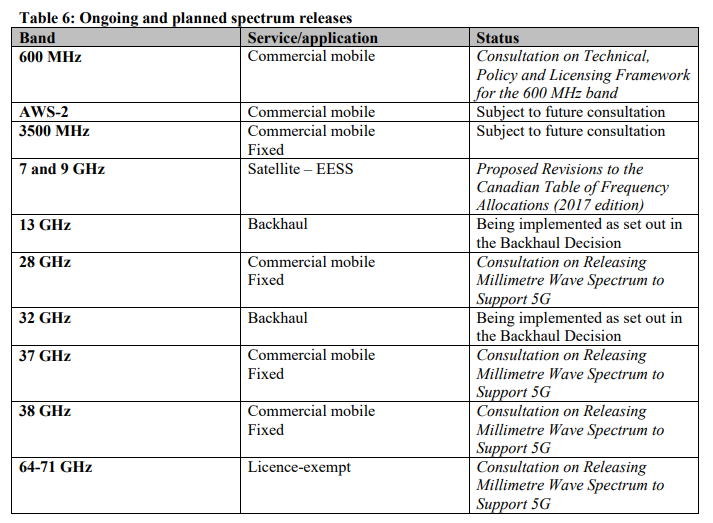 Slide 18
Rich Kennedy (self)
January 2018
Consultation Question 20
Q20 – ISED is seeking comments on the potential frequency bands for release in table 7: a) the proposed services and/or applications for each frequency band b) the potential timing of releasing for each frequency band c) the priority of the release of the frequency bands
Above 95 GHz  And the NPRM https://apps.fcc.gov/edocs_public/attachmatch/DOC-348982A1.pdf 
275-450 GHz (.15 group)
Slide 19
Rich Kennedy (self)
January 2018
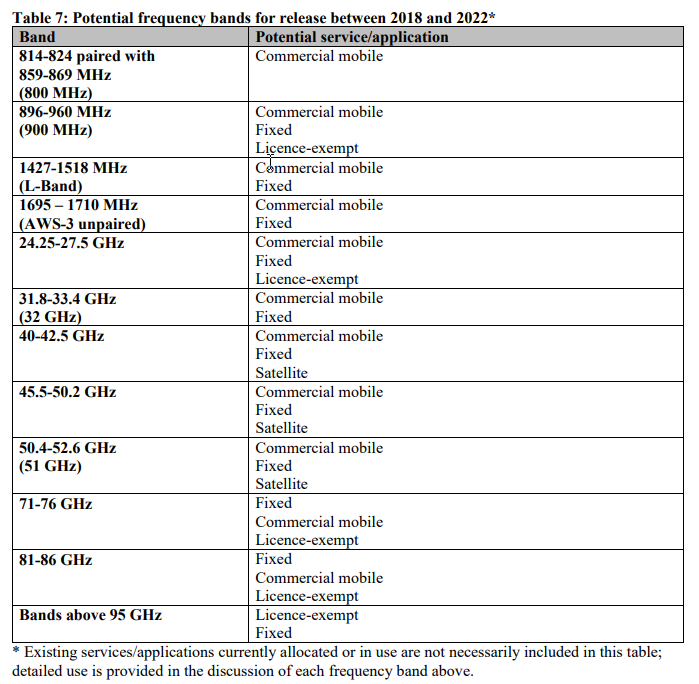 Slide 20
Rich Kennedy (self)
January 2018
Consultation Question 21
Q21 – Are there any other bands that should be considered for release in the next five years for commercial mobile, fixed, satellite, or licence-exempt that are not discussed above? Provide rationale for your response.
For the past year the Wi-Fi industry, recognizing that spectrum congestion, and the end to consideration of sharing the 5350 MHz to 5470 MHz band, will lead to not only a deterioration of the usability of the 5 GHz band, but also the extreme shortage of 160 MHz channels needed to support advanced applications, e.g. Virtual Reality/Augmented Reality. In response, studies have been undertaken to assess the feasibility of sharing in the 6 GHz band. This is also under study in the EU in ECC CEPT SE45 and FM57, established specifically for this activity.
The US study has been published, and can be found at: https://ecfsapi.fcc.gov/file/10126878417951/6%20USC%20Ex%20Parte%20Final.pdf
In order to maintain the viability of Wi-Fi in the future, for all of the use cases recognized in this consultation, we believe ISED should consider similar activity for Canada
Slide 21
Rich Kennedy (self)
January 2018
Consultation Question 21 (cont’d)
IEEE 802.15.4 UWB is currently in use in the 6 GHz band, and as with other regulatory domains, consideration of this technology should be studied as well
Slide 22
Rich Kennedy (self)
January 2018
Consultation Question 22
Q22 – Are there specific frequency ranges/spectrum bands that should be made available for specific applications?
IEEE 802 believes that application specific spectrum allocations are less efficient than dynamic sharing can be, but recognize that it is required in some cases. As such we recommend that before allocating spectrum for specific applications, alternate approaches should be fully assessed.
Slide 23
Rich Kennedy (self)
January 2018
Consultation Question 23
Q23 – Are there any factors that would impact the potential release of these frequency bands between 2018 and 2022?
Slide 24
Rich Kennedy (self)
January 2018
Instructions for Filing
Slide 25
Rich Kennedy (self)